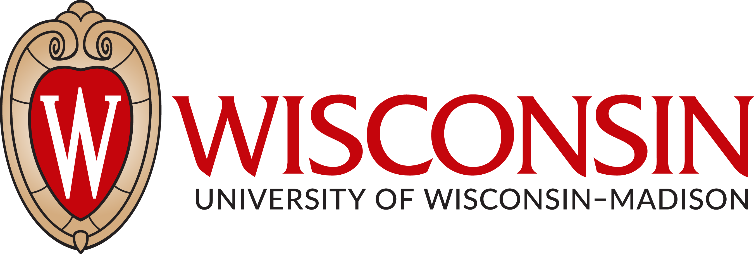 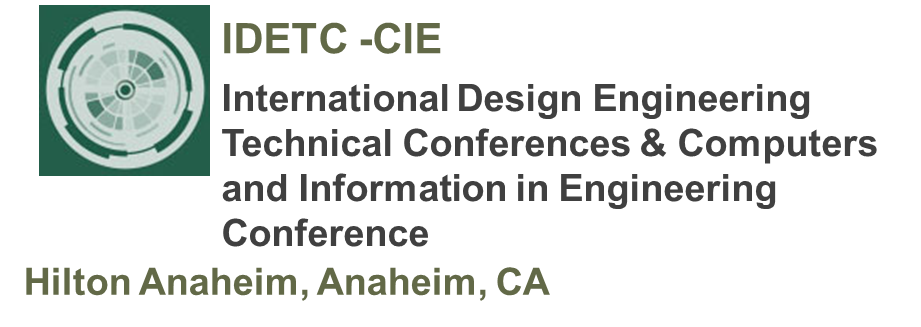 Tutorial 1Learning Topology Optimization Through Examples and Case Studies
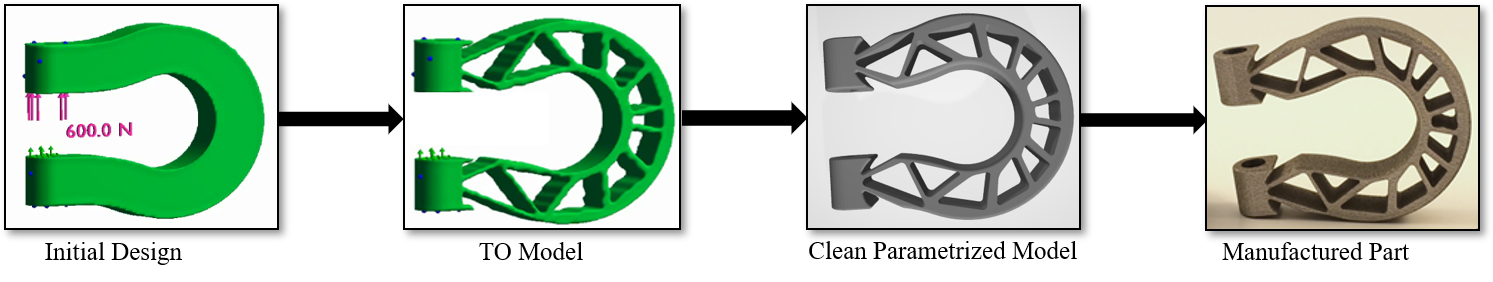 August 18, 2019
Thermo-elastic Topology Optimization
2
Why Thermo-Elastic TopOpt?
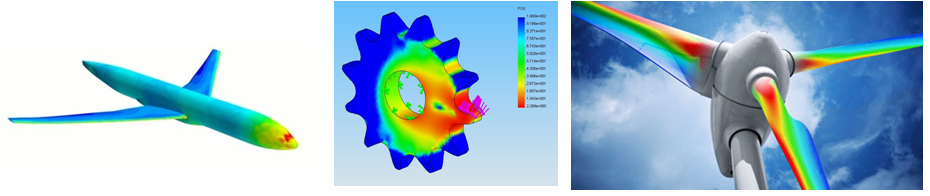 1. Wide applications
More challenging than purely elastic
2. Non-intuitive design
2
[Speaker Notes: Then, a question may pop up in your head “why we wanna solve this problem ?”  
1. From airplane body, gears, to blades of windmill, there are so many structures that are subject to not only mechanical load but also thermal effects.
2. Traditionally, …. Topology optimization as a computer-aided-design tool, can save huge costs at conceptual stage.
3. Due to design-dependent thermal load effects, optimal designs for structures s.t. mechanical & thermal effects are usually non-intuitive.
It is arguably more challenging than pure elastic problems.]
Thermo-elasticity
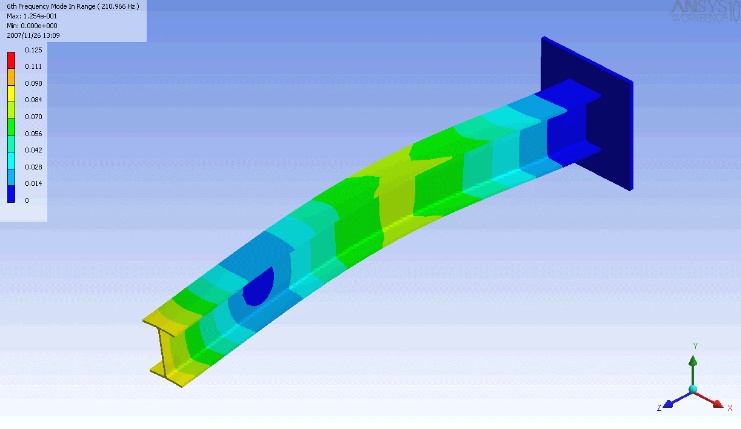 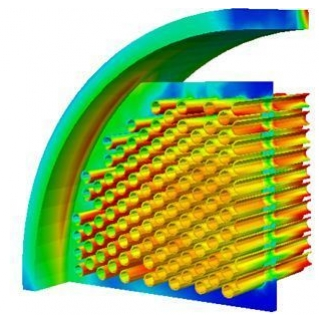 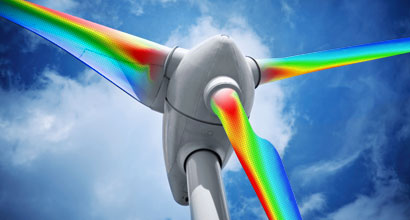 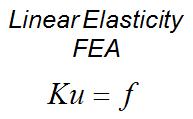 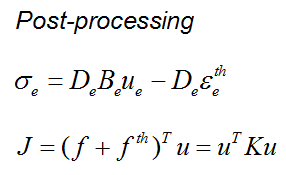 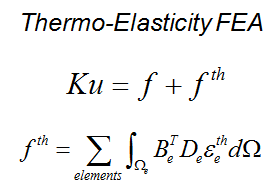 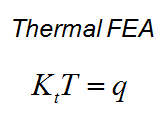 3
[Speaker Notes: First, Let’s look at what is the thermo-elasticity we used in this project.
1. classic
2. Weakly-coupled thermo-elasticity. In this case, only temperature variation will affect total load on the RHS of the equilibrium equ, but not the other way around.
3. During post-processing stage, variables like global max stress & compliance]
Three Thermo-elastic TopOpt Methods
Solid Isotropic Material with Penalization (SIMP):
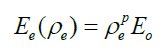 M.P. Bendsøe, 1989
Deaton J. and Grandhi R. V., 2012
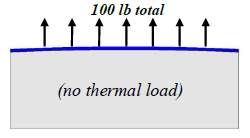 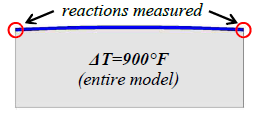 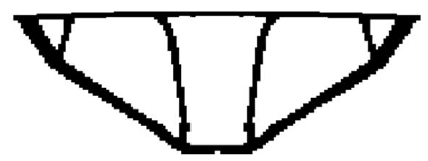 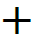 Easy to understand and implement
Widely used
Most popular
Singularity & ill-conditioning
zero slope at zero density
“gray” elements:
Stress-ambiguity
4
[Speaker Notes: Then, let’s review the 3 thermo-elastic TopOpt methods people usually used:
SIMP assigns pseudo-densities to finite elements, and optimize them to meet the desired objective 
Apply SIMP to solve … problem. In their numerical example section, they illustrate how the optimal design can be achieved for structures s.t. distributed mechanical loads and uniformly T variation. 
Widely used in different TopOpt problems: from fluids to non-linear structural mechanics
Because of the gray elements that are assigned intermediate pseudo densities, this method also suffers from lots of numerical problems:
In order to improve this disadvantage, some rsearchers adopted RAMP.

(1)the ill-conditioning of the stiffness matrices, due to low-density elements, can lead to high computational costs for iterative solvers (2)stress-ambiguity and accuracy over gray-elements 
(3) big penalty still fail to guarantee “black and white” results]
Three Thermo-elastic TopOpt Methods
Rational Approximation of Material Properties (RAMP):
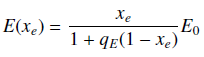 Stolpe M. and Svanberg K., 2001
Deaton J. and Grandhi R. V., 2013
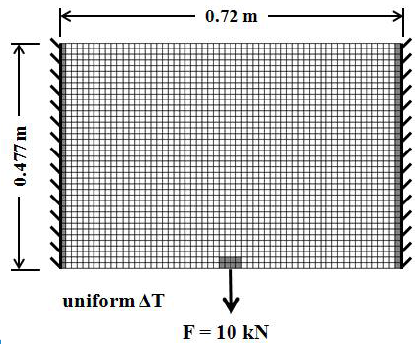 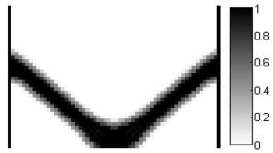 zero slope at zero density
Stress constraint &
better stress control
“gray” elements
6
[Speaker Notes: 1. Compared with SIMP, RAMP used a different material interpolation scheme. 
2. From their paper, they demonstrated superiority of RAMP over SIMP. They showed that: … disappeared, and they have better stress control and stress constraints over objective. But bcos of the gray elements, this method still suffers from many numerical problems.]
Three Thermo-elastic TopOpt Methods
Level-Set:
Osher and Sethian, 1988
LS-based boundary variation method
Q. Xia and M. Y. Wang, 2008
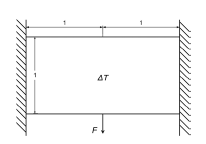 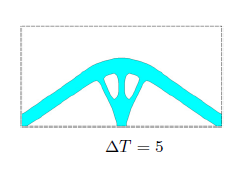 well-defined domain
well-defined boundary
“gray” elements
No guarantee on well-behaved K
Domain need be initialized with holes
6
[Speaker Notes: But because they relied on the Hamilton-Jacobi equations for level-set propagation, the domain have to be initialized with holes. 
Because there is no guarantee the structure is well connected, thus there is no guarantee that the global stiffness matrix is well-behaved. 


(The motion of the interface is matched with the zero level set of the level set function, and the resulting initial value PDE for the evolution of the level set function resembles a Hamilton-Jacobi equation.)

free boundary is design variable implicitly represented via level set model
geometric energy term is used to smoothen structural boundary]
Proposed Method
Topological Sensitivity Level-Set method:
K. Suresh, 2010
Turevsky, I., Suresh, K., 2011
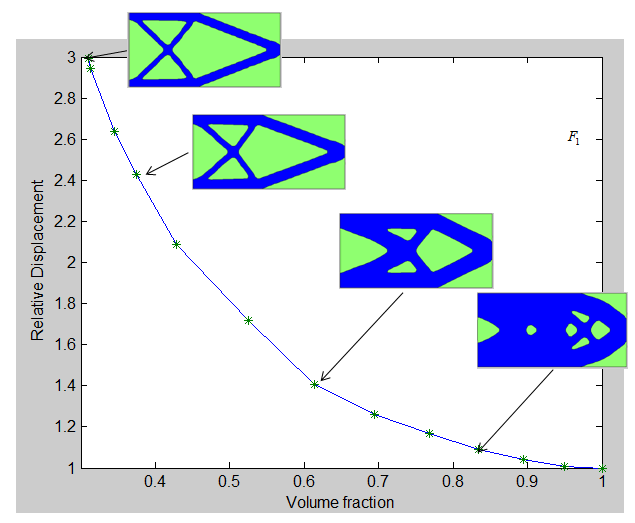 Takalloozadeh, M., Suresh, K., 2013
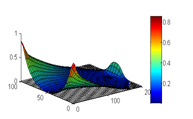 Domain need NOT be initialized with holes
Iterative solver
Large scale
Well-behaved K
Hard to derive & understand
Pure elasticity problems
7
[Speaker Notes: In order to get rid of the disadvantages, Suresh …. 2010. And along with Suresh, Turevsky and Takalloozadeh improved this method, respectively in 2011 and 2013.
Based on finite element solution, TS can be calculated. And based on TS, a series of PareTo solutions can be achieved. 
Because we do not rely on HJ equ, domain need not to be …….    Connected: K, that is good for iterative solver and large scale TopOpt problem
Limited application to pure elasticity problem]
Our Contribution
Topological Sensitivity Level-Set method:
Pure elasticity
Thermo-elasticity
8
[Speaker Notes: In this project, our contribution is clear: extending application scope of … from … to]
Objective & Constraints
Objective (choose one):
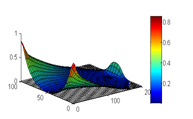 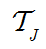 Stiff Design
Minimize Compliance
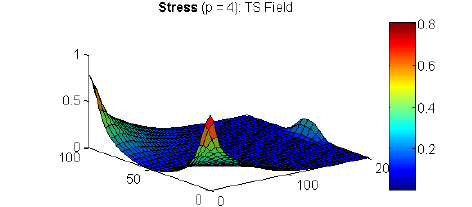 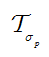 Strong Design
Minimize Stress
Multiple Constraints:
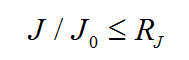 Compliance Constraint
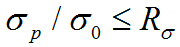 Stress Constraint
13
[Speaker Notes: We have 2 different objectives to minimize: compliance and stress. And we use stiff design and strong design to refer to the final designs obtained by J minimization and S minimization, respectively.

For each objective, we can set two constraints. stress constraints. For J constraint, it sets a upper limit for the ratio between current J and initial J. It’s the same for stress constraint.]
Numerical Experiments
For all Experiments:
Programming environment:
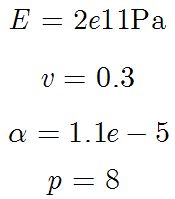 MATLAB: 2D
System Specifications:
Processor: AMD FX(tm)-8150 Eight-Core Processor
Study effect of:
Constraints:
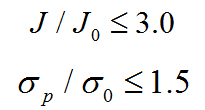 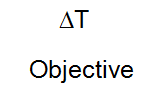 11
[Speaker Notes: 1 Our codes are implemented in matlab.
2 It is running on AMD…
3 Constraints are set the same for all the experiments
4 we study the effects of temperature variation and objectives on the final topologies]
Bi-clamped beam with center load
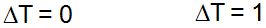 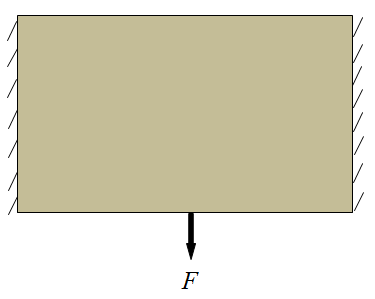 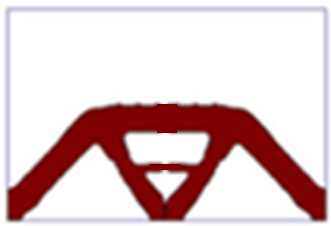 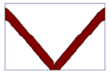 Stiff Design
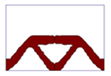 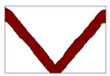 Strong Design
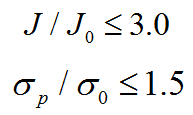 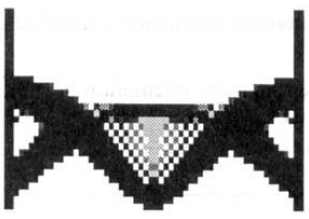 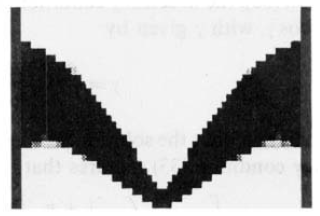 Stiff Design

Rodrigues and Fernandes, 1995
15
[Speaker Notes: 1 Rows represent different objectives; columns represent temperature variations
What can you get by comparing those 4 topologies? 
2 compared with topologies in columns, topologies in rows are more different. It means temperature variation plays a bigger role in determining the topologies.
3 Compared with previous results, although they look different due to different constraints & volume fraction, they share similarities. You can clearly see checkerboard pattern and grey elements in those early SIMP results.
Look at those topologies, do you really think designers have intuition to draw out different designs for slightly different temperature change? Such designs are non-intuitive. That’s where the power of this study comes from.]
Bi-clamped beam with distributed loads
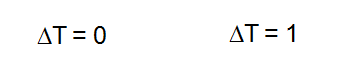 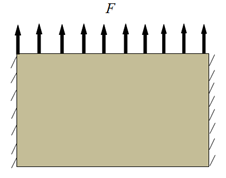 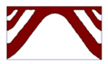 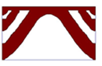 Stiff Design
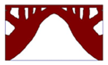 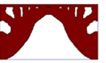 Strong Design
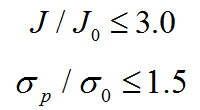 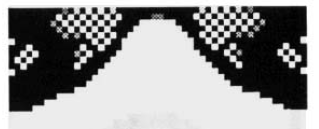 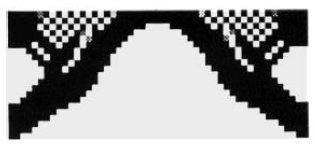 Stiff Design

Rodrigues and Fernandes, 1995
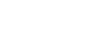 16
[Speaker Notes: Compared with early results, we can clearly see checkerboard pattern and grey elements in those SIMP results.]
Clamped beam with tip load
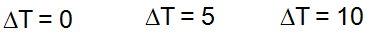 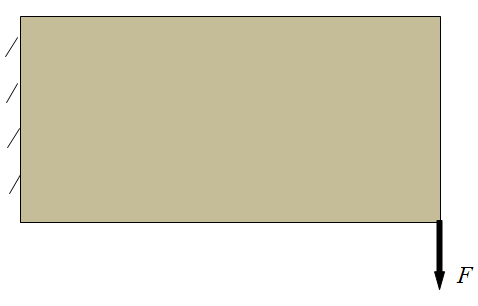 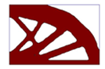 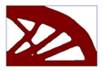 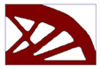 Stiff Design
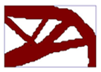 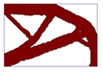 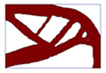 Strong Design
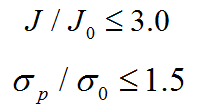 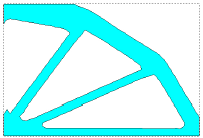 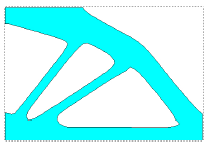 Stiff Design

Xia and Wang, 2008
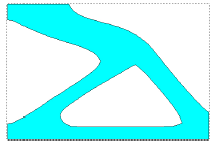 17
[Speaker Notes: 1 If you compare topologies in rows and columns, they both look different. It means both objectives & temperature variation  affects final topologies.
2 Compared with previous results, they share similarities. And for the differences, we need future investigation.]
Conclusion
1. Thermo-elastic TopOpt
Not trivial
Not intuitive
2. The impact of temperature
Significant
Negligible
3. Limitations
Augmented Lagrangian method
More constraints: buckling, eigen-value
3D, Parallelization
18
[Speaker Notes: … is not easy compared with pure elastic TopOpt
… is not intuitive due to the design-dependent thermal loads
A plausible reason is: when mechanical load is much stronger than thermal load. Its TS is very close to pure mechanical TS, so that the final design is close to the pure mechanical problem. In this case, thermal effects are negligible.
This project also has its limitations that we need to improve in the future work:
Use ALM to absorb more constraints]